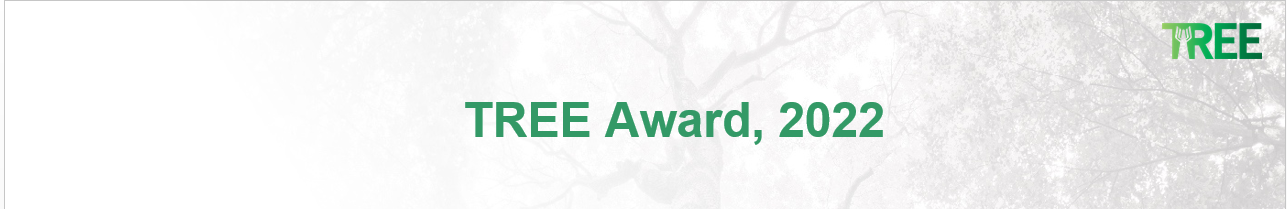 標題：可用個人姓名、團隊名稱、產品名稱
副標題：一句話簡單說明產品或服務方向
1. 產品/服務應用情境情境說明
簡單描述具體的產品或服務為何。
可使用圖片、影片、流程圖或文字等方式表現。
2. 關鍵痛點
簡單描述你要解決什麼問題。
最多條列三點。
3. 解決方案
簡單描述你要用什麼途徑或方法（例如使用行動 app、穿戴裝置等），解決關鍵痛點或是創造核心價值。
最多條列三點。
4. 競爭者分析
目前潛在客戶會使用的解決方案有哪些。
呈現你的優勢或亮點在哪。
可使用表格、象限圖等方式表現。
5. 市場規模
你面對的市場規模大約多大。
以年營業額為單位。
可概分TAM(Total Available Market)、SAM(Serviceable Available Market)、SOM(Serviceable Obtainable Market)說明。
6. 商業模式
簡單描述你的商業模式為何。
需呈現哪個族群付費給你（如政府、家長、醫院等）。
可使用流程圖、圖表或文字等方式呈現。
7. 進入市場策略
簡述要如何讓自己的產品或服務進入市場。例如透過經銷商、展覽、內容行銷或業務等方式獲得客戶。
8. 智慧財產權狀況說明
簡述團隊擁有哪些能創造產品核心價值的專利或技術。
專利權之取得年限，權利金，狀態(已取得/申請中/專屬或非專屬授權等)。
已核准之專利清單
9. 財務預估
可用圖表或文字呈現 5 年內財務預估。
必要資訊包括營收、成本和稅前淨利。
10.產品/商業化里程碑
2021
2022
2023
2024
2025
規劃至少三年以上，公司創業重大里程碑，含產品開發、技術發展、專利、商業佈局、市場佈局規劃等。
11. 資金規劃
描述會需要多少資金達到下一階段重要里程碑。
12. 團隊組成
條列核心團隊成員的名稱、在團隊的角色和主要資歷。
封底
聯繫人和聯絡方式